شرح مبسط لمعرفة تصنيف المجلات العلمية 
المدرجة ضمن قواعد بيانات شبكة العلوم web of science-ISI
مقدمة
موقع شبكة العلوم (web of Science ) هو قاعدة بيانات عالمية لتصنيف المجلات العلمية تبعا لقوتها وهو المعتمد لدي الجامعة وعمادة البحث العلمي و تنقسم المجلات بحسب معامل التأثير للمجلة ضمن نفس التخصص  إلى 4 أرباع كالتالي:
خطوات التأكد من تصنيف المجلة
1-الدخول على موقع web of science  عن طريق متصفح البحث: webofknowledge.com
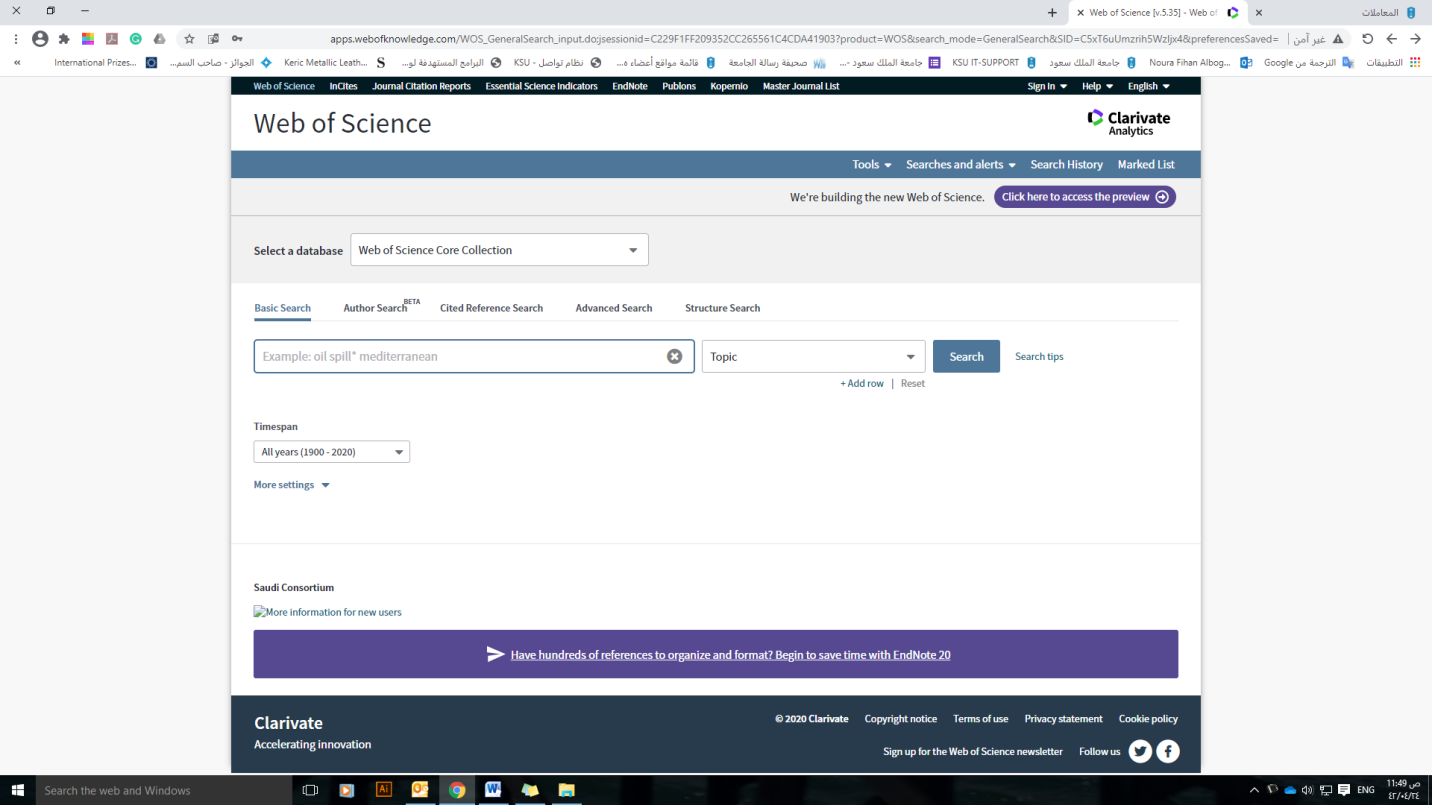 خطوات التأكد من تصنيف المجلة
2- كتابة اسم المجلة في خانة البحث الأولى (موضح باللون الأحمر).
3- التأكد  من البحث عن طريق اسم المجلة , بحيث تكون خانة البحث : (Publication Name)
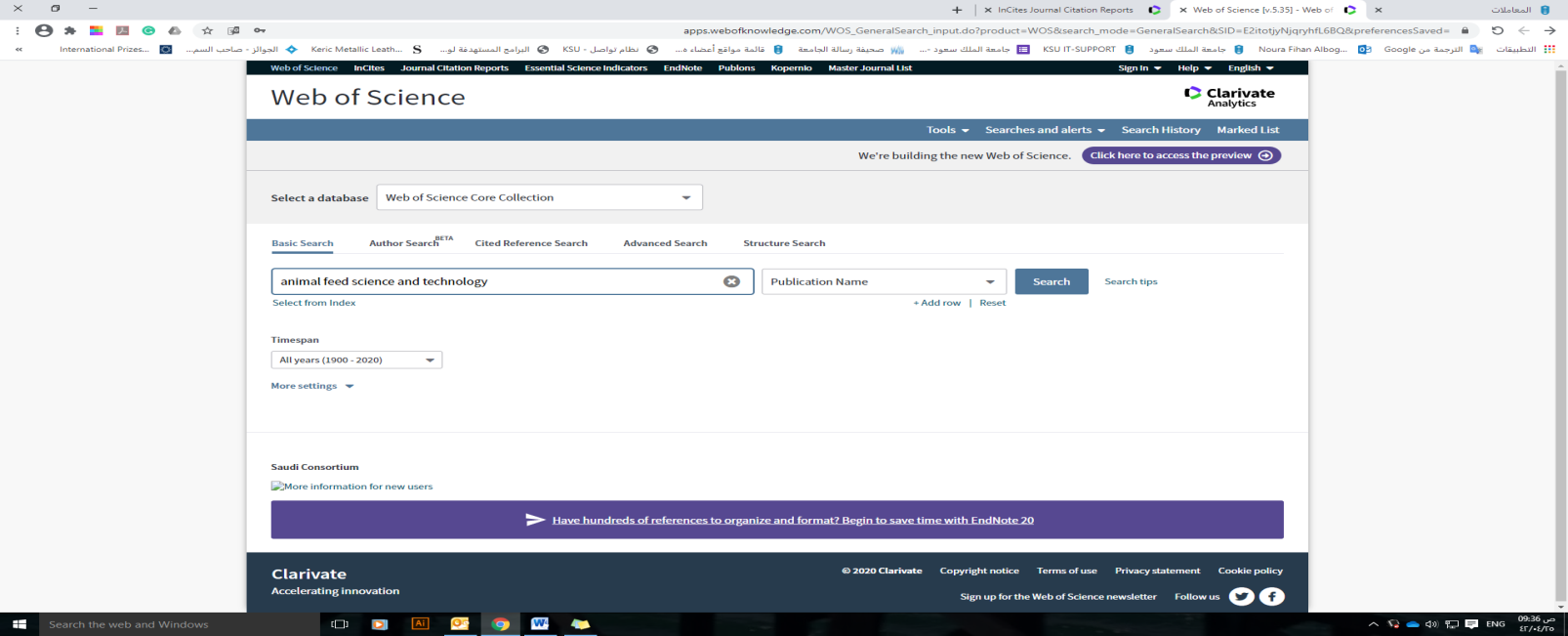 إختيار البحث باسم المجلة
كتابة اسم المجلة
خطوات التأكد من تصنيف المجلة
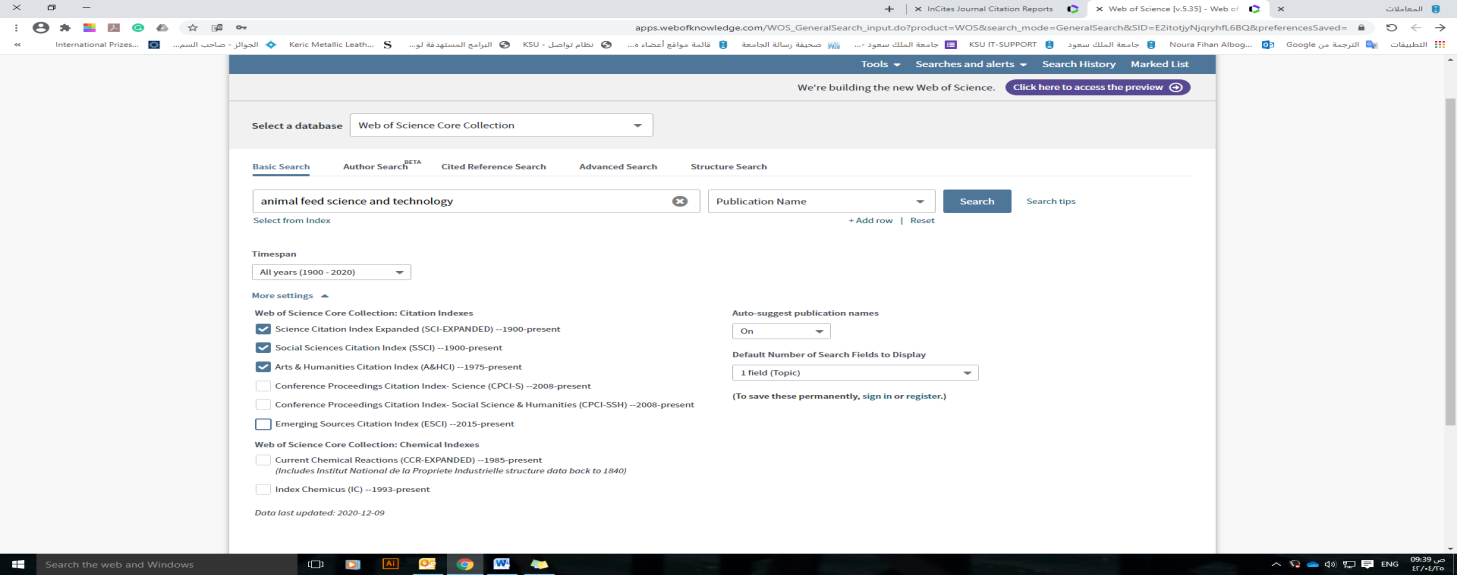 خطوات التأكد من تصنيف المجلة
4- سوف تظهر صفحة البحوث المنشورة بالمجلة كالتالي:
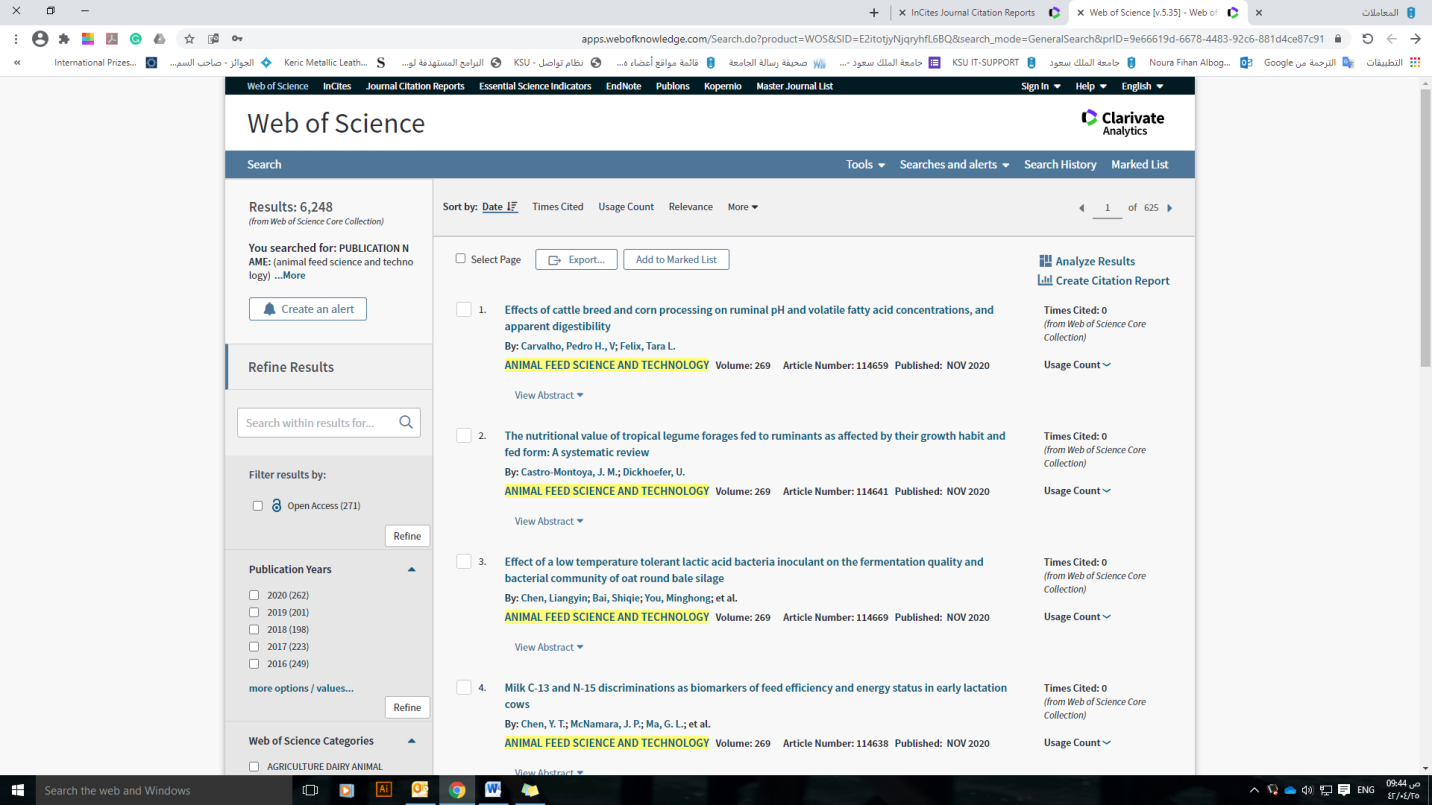 خطوات التأكد من تصنيف المجلة
عند النقر على اسم المجلة كما هو موضح باللون الأصفر, سوف تظهر نافذة موضح  فيها معامل تأثير المجلة والتخصصات التي تقع به والربع في كل تخصص.
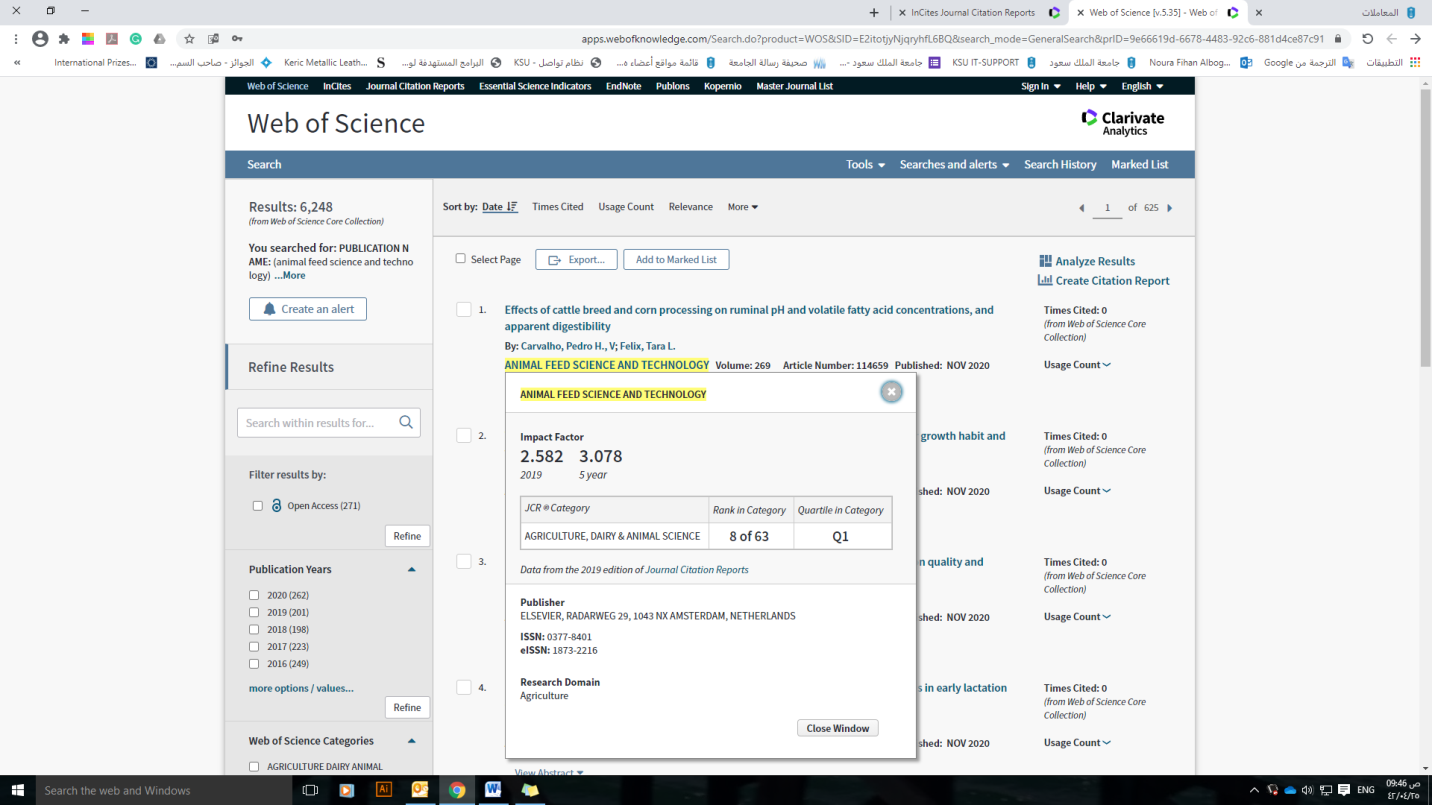 تقع المجلة كما هو ظاهر
 في الربع الأول
Q1
خطوات التأكد من تصنيف المجلة
•بالدخول  على Journal Citation Reports  لمعرفة القيمة الرقميةaverage Jif  percentile
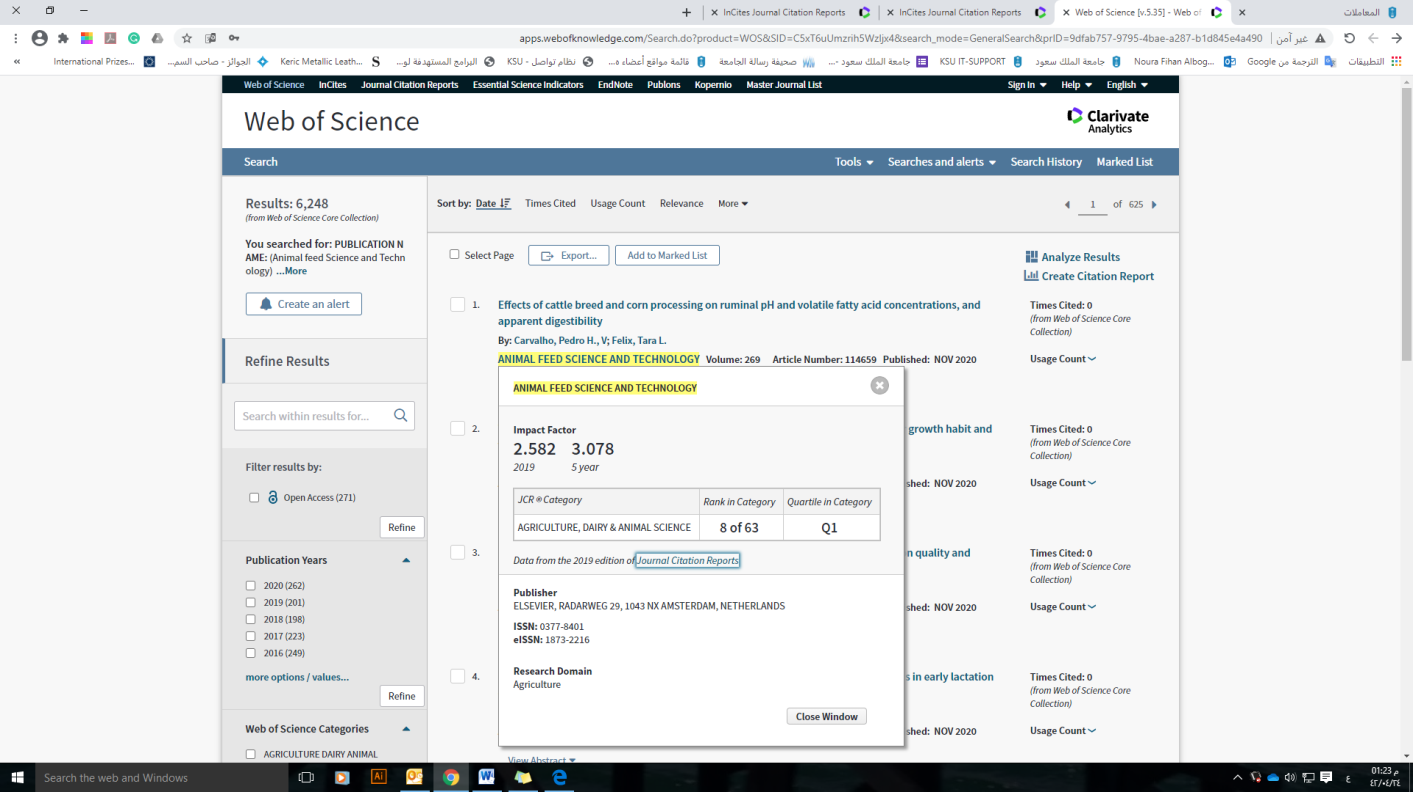 خطوات التأكد من تصنيف المجلة
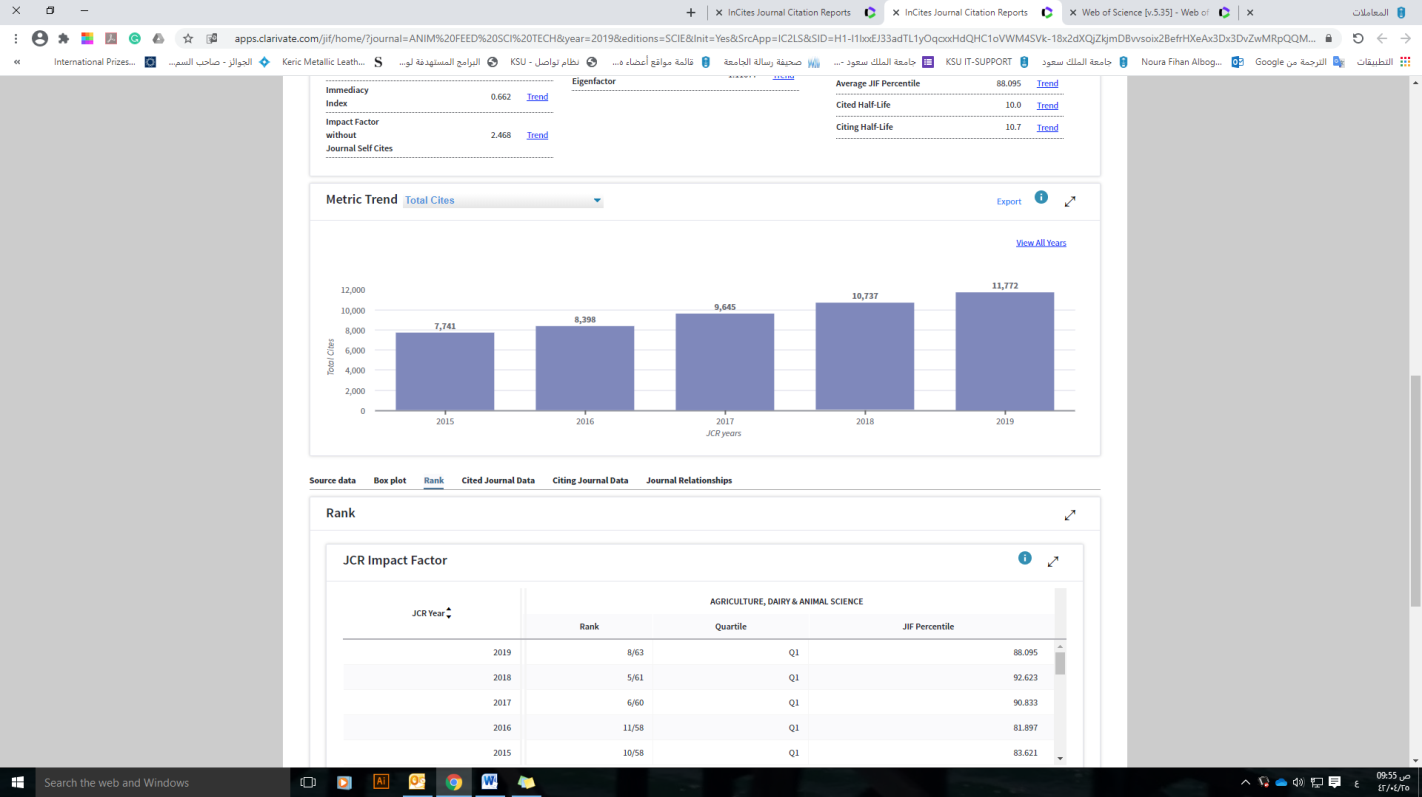 من
 Rank‏ ‏
يتم التأكد
 من تصنيف المجلة لأخر سنة مسجلة
خطوات التأكد من تصنيف المجلة
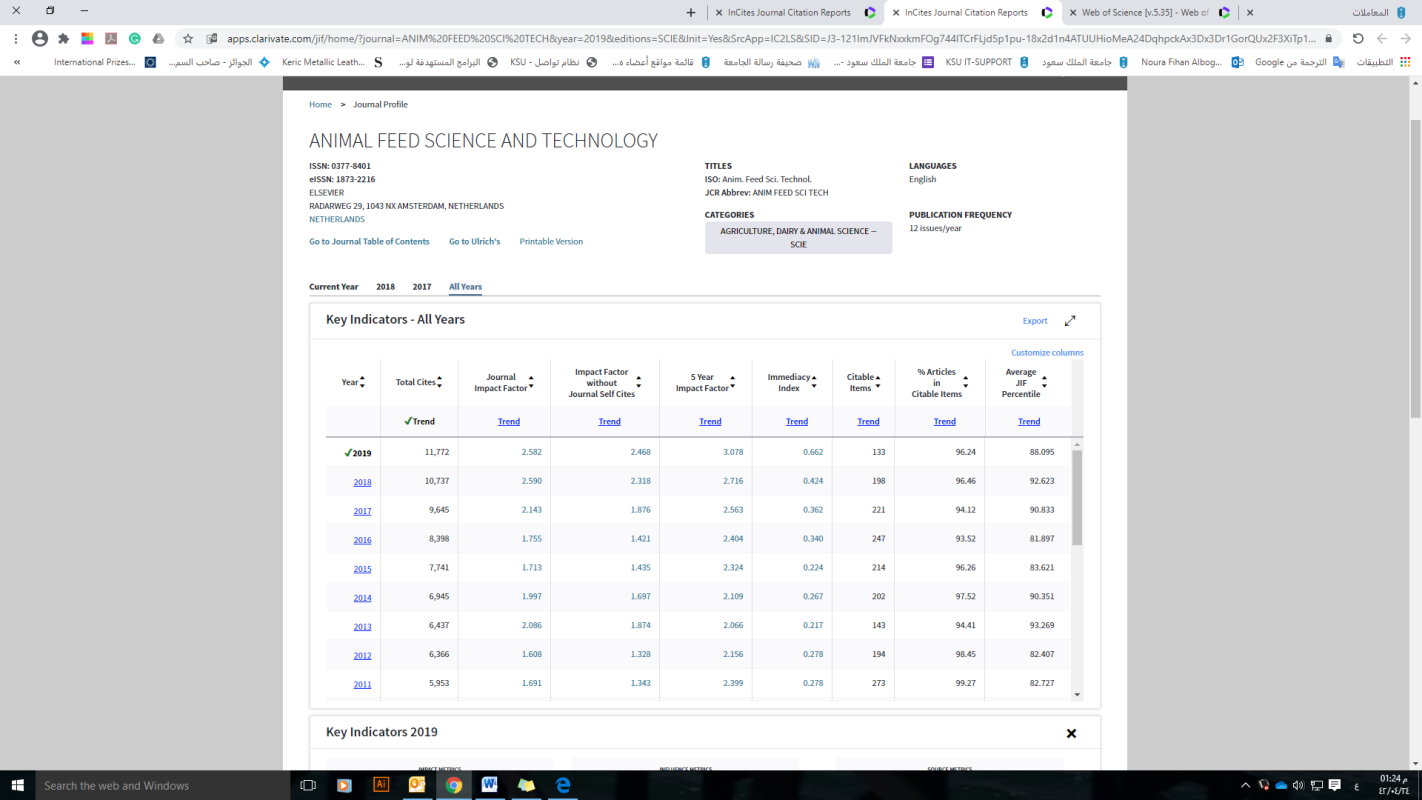 يتم تحديد
Top 10% & Top 15%
للمجلات المصنفة في الربع الأول
Q1
من خلال
Average JIF Percentile
أمثلة توضيحية لمعرفة التصنيف بحسب معامل التأثير
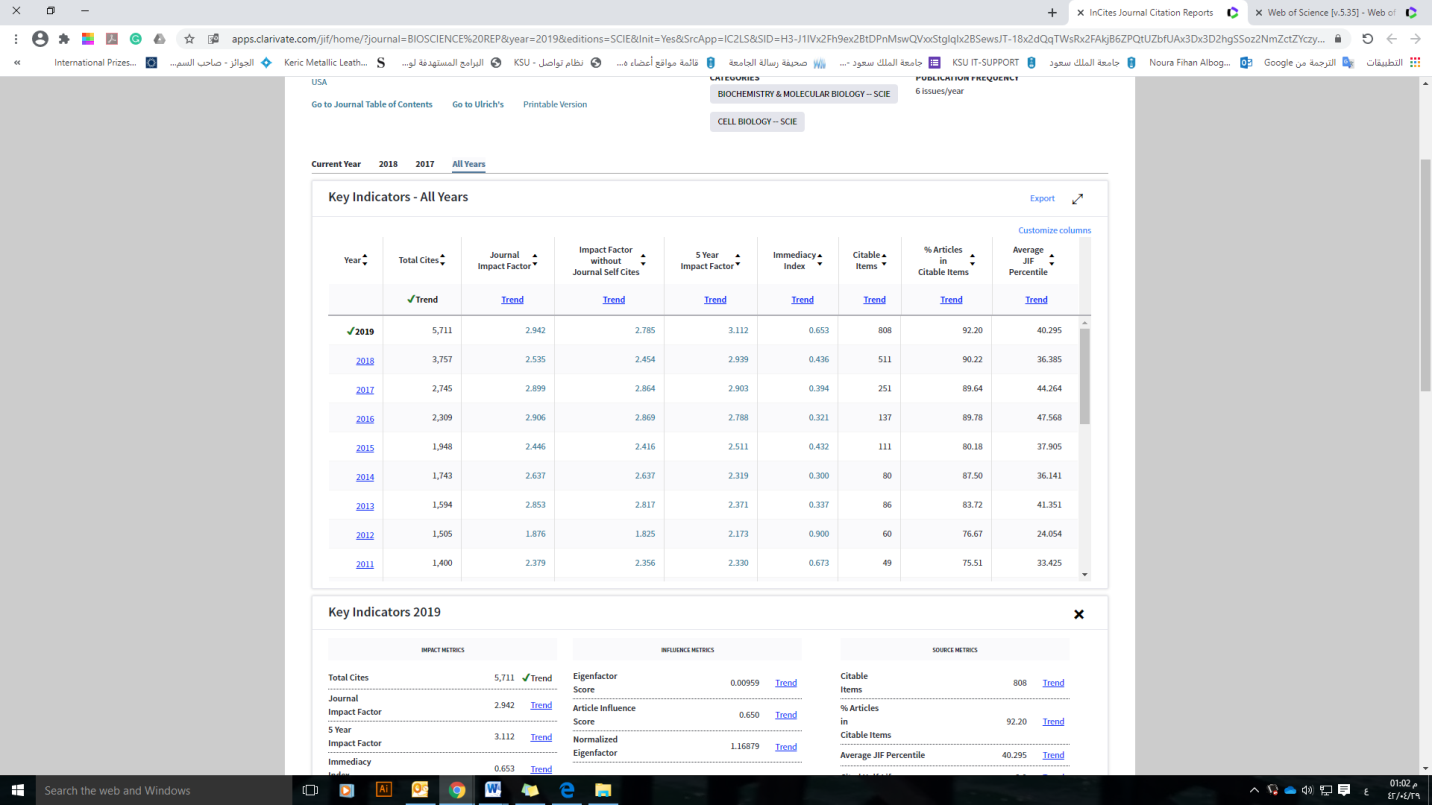 حسب
Average JIF Percentile
فإن المجلة
تقع في الربع الثالث
Q3
أمثلة توضيحية لمعرفة التصنيف بحسب معامل التأثير
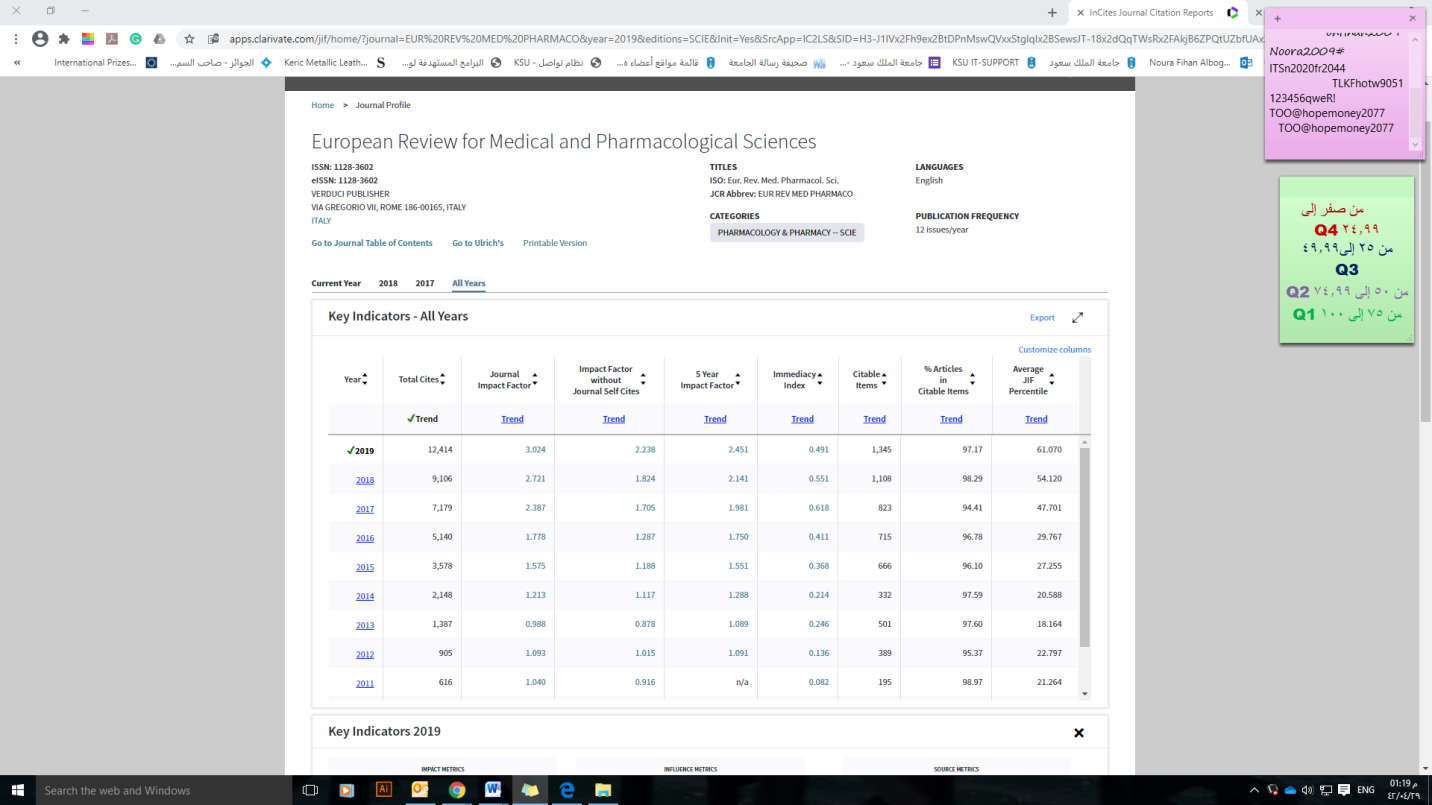 حسب
Average JIF Percentile
فإن المجلة
تقع في الربع الثاني
Q2
أمثلة توضيحية لمعرفة التصنيف بحسب معامل التأثير
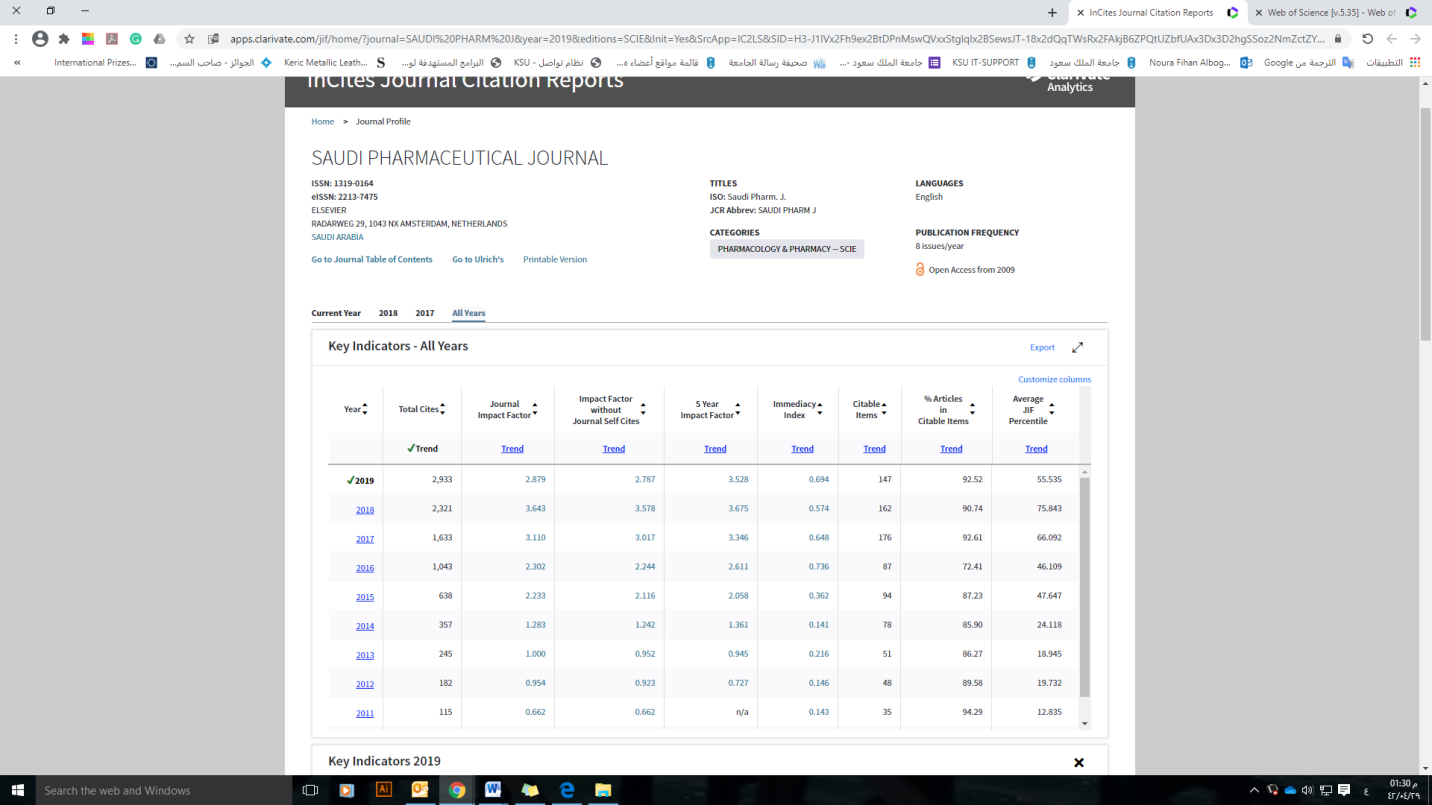 حسب
Average JIF Percentile
فإن المجلة
تقع في الربع الثاني
Q2
ملاحظات:
إذا كان البحث غير موجود في قواعد بيانات الـISI لا تقبل الحالة.
بعض المجلات تكون مصنفة ضمن فهرس المجلات الناشئة  Emerging Sources Citation Index فلا تقبل في العمادة.